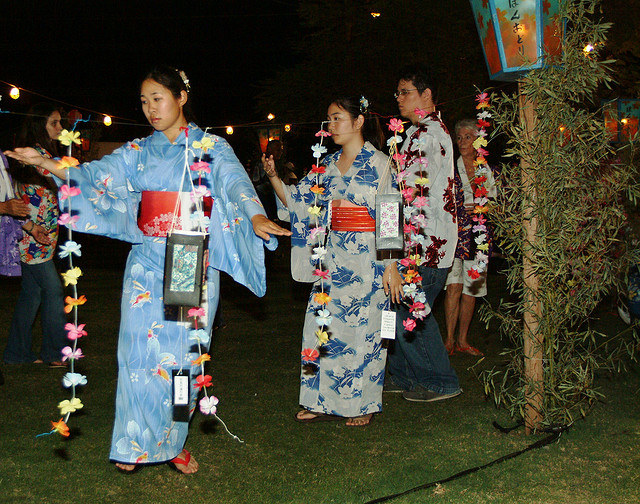 Japansk religion i udlandet
Migration, diaspora, transnationalisme, globalisering
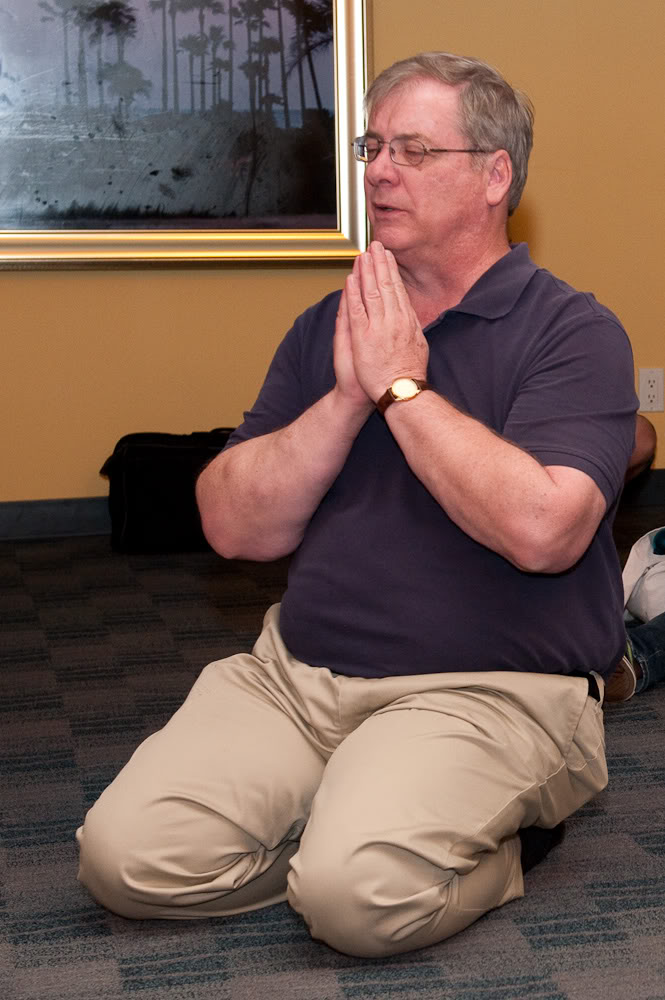 Tekster
Dans og bounty buddhisme
Hippie-zen
Zen-mester
Tanabe: kætteri og fremtid

SGI Danmark
Ikeda: budskab til forsamlingen
Japanskreligion.dk
Obon-dans
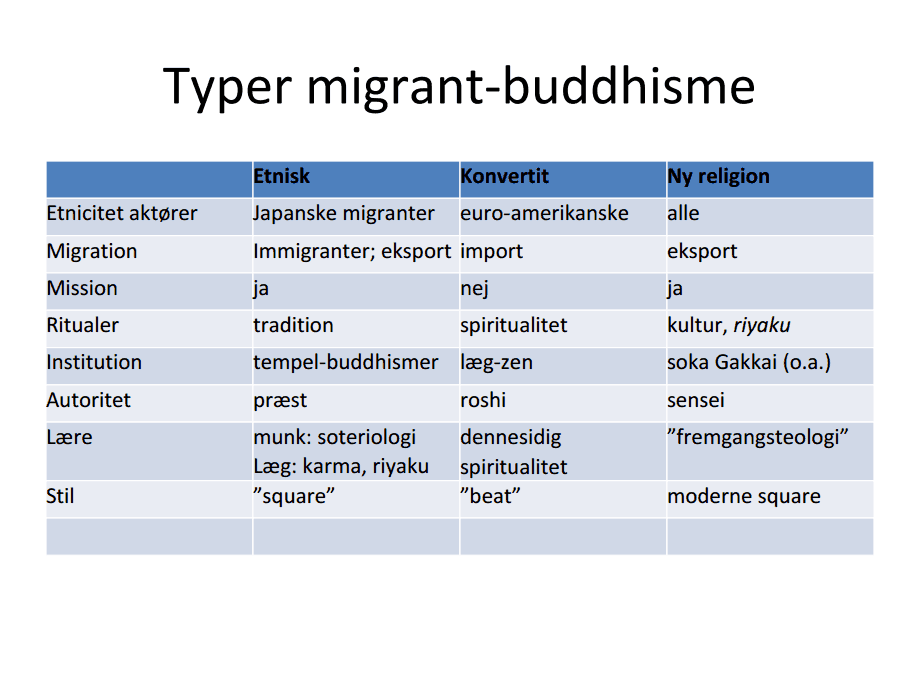